FS_5G_ProSe_Ph2 Status Report
CATT, OPPO
FS_5G_ProSe_Ph2 status after SA2#153E (1/2)
General
TR 23.700-33 v1.1.0 was created based on approved contributions.
New and updated overall evaluation and conclusions agreed for existing KIs.
6 TUs used in total and no TU left for the Study Phase.
RAN impacts and dependencies:
RAN impacts or dependencies identified for Key Issue #1, #2, #4, #5, #6 and #7.
Other WG dependencies
Charging support is expected to be handled by SA5 and Security support is expected to be handled by SA3, and cooperation with SA5 and SA3 may be required.
FS_5G_ProSe_Ph2 status after SA2#153E (2/2)
Contentious Issue:
None.
Focus for the Next Meeting (SA2#154):
Finalization of conclusions for KI#7 (by borrowing some TU from normative phase).
Start normative work for KI#1-#6.
TR 23.700-33 for approval.
Overall Plan: (study phase)




SA2#149-E, 1 TU assigned, TR Skeleton, TR Scope, Architectural Assumption, Key Issues, solutions if quota allowed. 
SA2#150-E, 1 TU assigned, Last e-meeting for any new Key Issue, solutions.
SA2#151-E, 1 TU assigned, Last e-meeting for any new solution, start the initial evaluation.
SA2#152-E, 1 TU assigned, Solution evaluation and conclusion, normative WID creation. 
SA2#153-E, 2 TU assigned, Finalize conclusions, update of normative WID if needed, TR for approval.

Risks:
None.
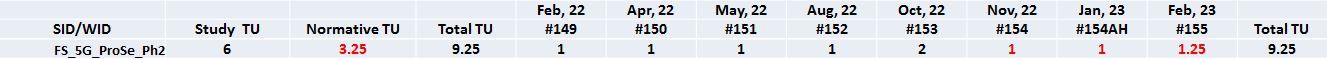